PENGEMBANGAN KARIER PEGAWAI
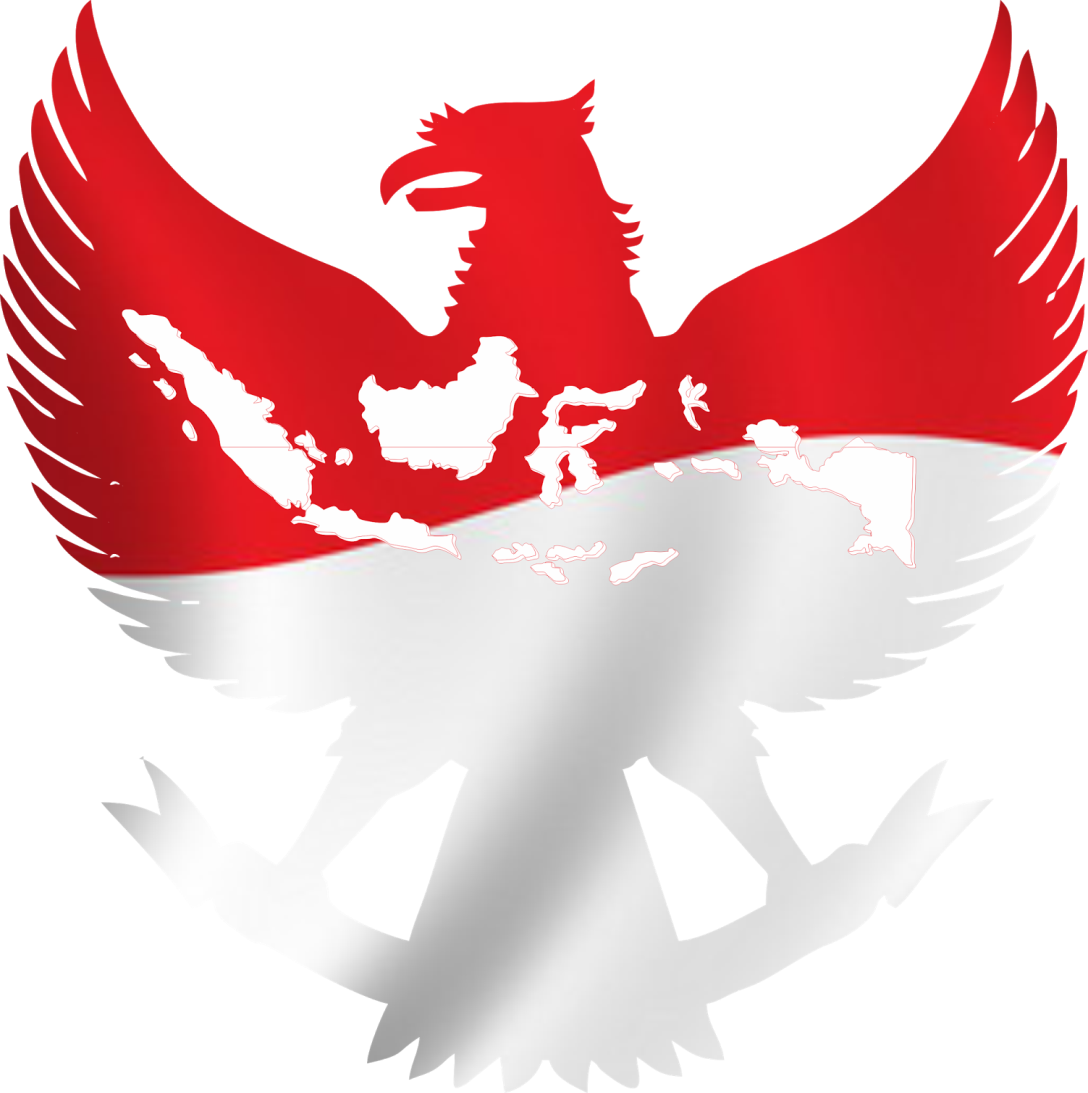 Disampaikan Pada Pertemuan ke-11
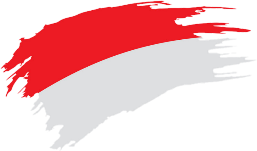 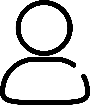 Oleh : Tatik Rohmawati, S.IP.,M.Si
DEFINISI PENGEMBANGAN KARIER
Pengembangan Karier
Proses pelaksanaan (implementasi) perencanaan karier.
CARA PENGEMBANGAN KARIER PEGAWAI
Melalui Diklat :
Menyekolahkan pegawai
Memberi pelatihan
Memberi pelatihan sambil bekerja
Melalui Non Diklat:
Memberi penghargaan kepada pegawai
Menghukum pegawai
Mempromosikan pegawai ke jabatan yang lebih tinggi
Motivasi pegawai ke jabatan lain yang setara dengan jabatan semula
Cara Pengembangan Karier
KRITERIA PENENTUAN KARIER
Kinerja, pegawai yang kariernya akan menanjak adalah pegawai yang memiliki kinerja baik dan selalu produktif
Sikap, pegawai yang kariernya akan menanjak adalah pegawai yang memiliki sikap karier positif, dinamis, progesif dan mengutamakan kepentingan perusahaan daripada kepentingan pribadinya 
Kemampuan Adaptasi, pegawai yang kariernya akan menanjak adalah pegawai yang memiliki kemampuan beradaptasi dengan jabatannya, pekerjaannya, konsumen, masyarakat, lingkungan dunia usaha dan lainnya sehingga memudahkan mempromosikan objek usahanya 
Indentitas, pegawai yang kariernya akan menanjak adalah pegawai yang memiliki identitas karieryang berwawasan, memiliki kepribadian yang pasti, konsisten dalam pekerjaan yang digelutinya, dan memiliki rencana untuk kemajuan pada masa depannya
Kriteria Yang Menentukan Karier
TAHAPAN KARIER (James L. Gibson, 1996:320)
Pembentukan Karier, karier pegawai perlu dibentuk dan dibangun oleh dirinya dan perusahaan demi masa depannya sehingga pegawai akan lebih terampil dan profesional dalam menjalankan tugasnya.
Pengembangan Karier, pegawai perlu mengembangkan kariernya dengan berbagai cara. Demikian pula perusahaan bertanggungjawab terhadap pengembangan karier pegawai dengan memberikan fasilitas yang menunjang pengembangannya.
Pemeliharaan Karier, pemelihaaraan karier berkaitan dengan peningkatan kesejahteraan pegawai dan mempertahankannya.
Penarikan Diri Dari Karier, seorang pegawai demi kariernya dapat mengundurkan diri dari karier tertentu untuk berpindah pada karier lainnya, seperti berpindah dari jabatan yang selama ini dipegangnya
Tahapan Karier
Hubungan pegawai & organisasi
2. Personalia Pegawai.
Faktor Yang Mempengaruhi Manajemen Karier
3. Faktor Ekternal
4. Politicking dalam Organisasi
5. Sistem Penghargaan
6. Jumlah Pegawai
Faktor Yang Mempengaruhi Manajemen Karier
7.Ukuran Organisasi
8. Kultur Organisasi
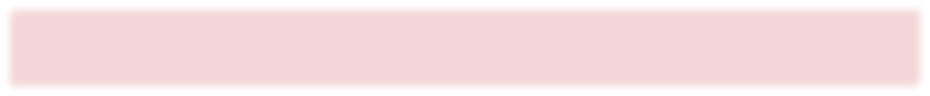 9. Tipe Manajemen
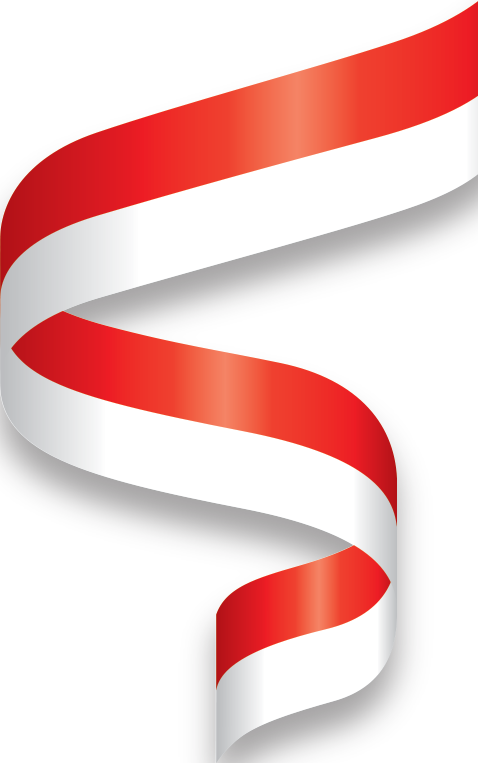 Perencanaan Karier Dalam Manajemen
Perencanaan Karier adalah perencanaan yang dilakukan pegawai dan organisasi mengenai karier pegawai, terutama mengenai persiapan yang harus dipenuhi seorang pegawai untuk mencapai tujuan karier tertentu. Lima syarat perencanaan karier pegawai yaitu
Dialog, pegawai harus mengkomunikasikan rencana kariernya dengan sesama pegawai dan organisasi agar memperoleh jawaban yang menyemangati rencana kariernya.
Bimbingan, pegawai harus memperoleh bimbingan dan pembinaan dari organisasi yang bertujuan meningkatkan kariernya
Keterlibatan individual, pegawai harus terlibat dalam semua aktivitas yang akan mengembangkan atau mendukung kariernya agar lebih baik 
Umpan Balik, seluruh kinerja pegawai memperoleh sambutan dan motivasi dari manajemen organisasi serta mendialogkan secara terbuka.
Mekanisme, pegawai menjatuhkan pilihan dalam mengembangkan kariernya melalui mekanisme yang benar dan tidak menyimpang dari peraturan yang berlaku.
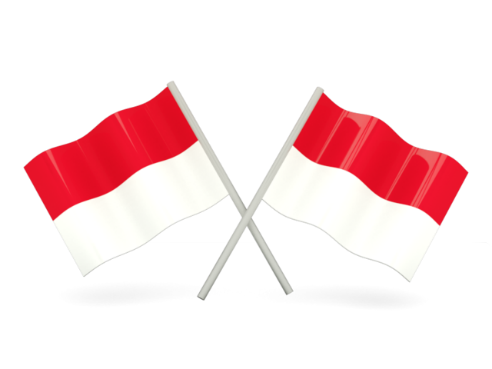 TAHAPAN DALAM PROSES PERENCANAAN KARIER
Analisis Kebutuhan Karier Individu, adalah proses mengidentifikasi potensi (kekuatan) dan kelemahan yang dimiliki oleh seorang pegawai agar karier pegawai yang bersangkutan dapat direncanakan dan dikembangkan dengan baik.
Analisis Peran Kompetensi, adalah analisis untuk mengetahui peran (atau jabatan) yang paling sesuai untuk seorang pegawai, kemudian mengkaji kompetensi yang telah dikuasai dan kompetensi yang belum dikuasai pegawai
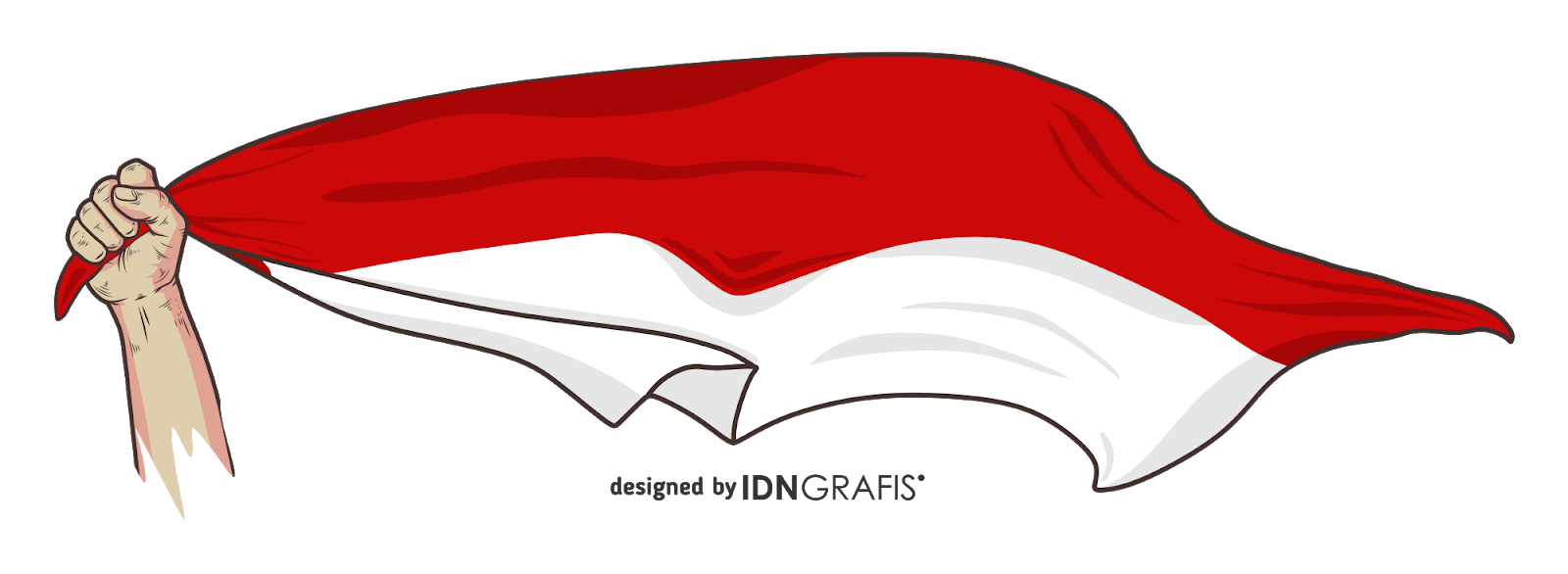 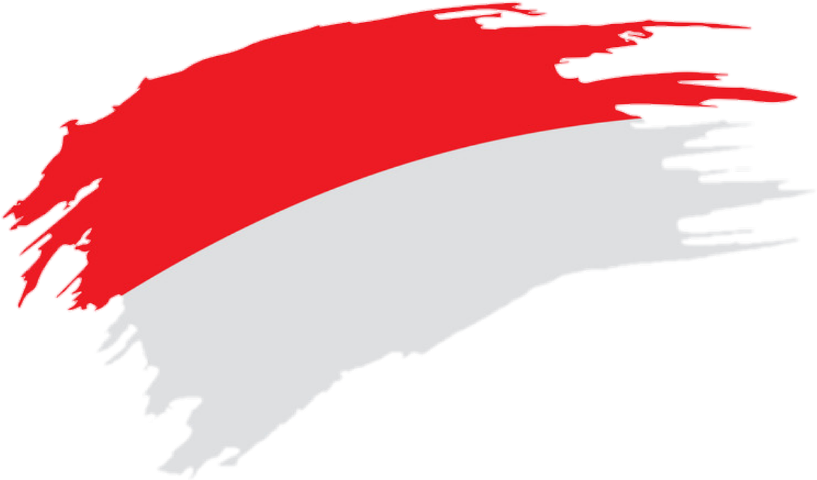 Thank You
And Hamdalah